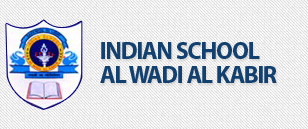 Class XI - Computer Science ( Theory )
Class XI - Computer Science ( Practical )
Class XI – Informatics Practices ( Theory)
Class XI – Informatics Practices ( Practical )
SECURED 1ST PLACE IN WEB DEVELOPMENT COMPETITION HELD AT 
WALJAT COLLEGE OF APPLIED SCIENCES, MUSCAT ON 9TH MAY 2017
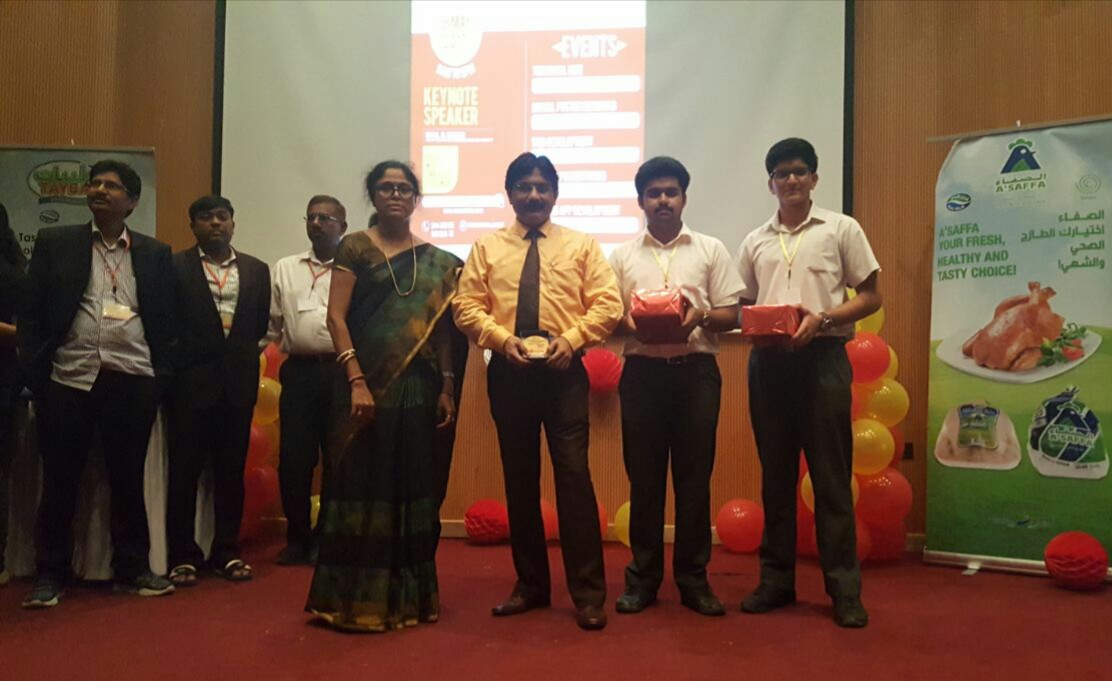 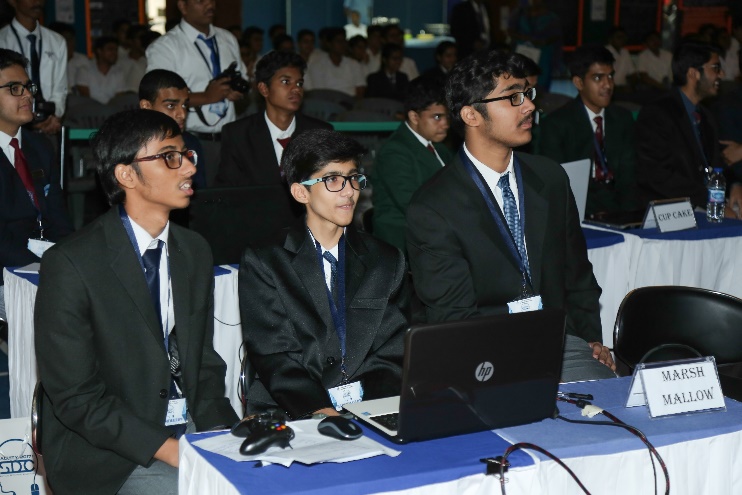 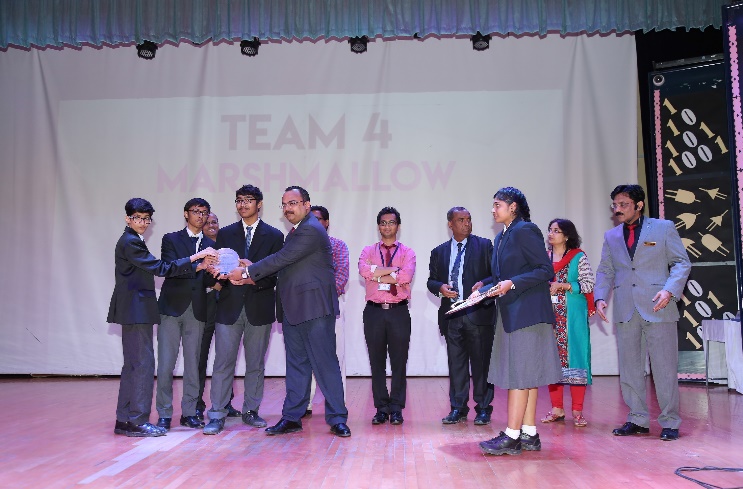 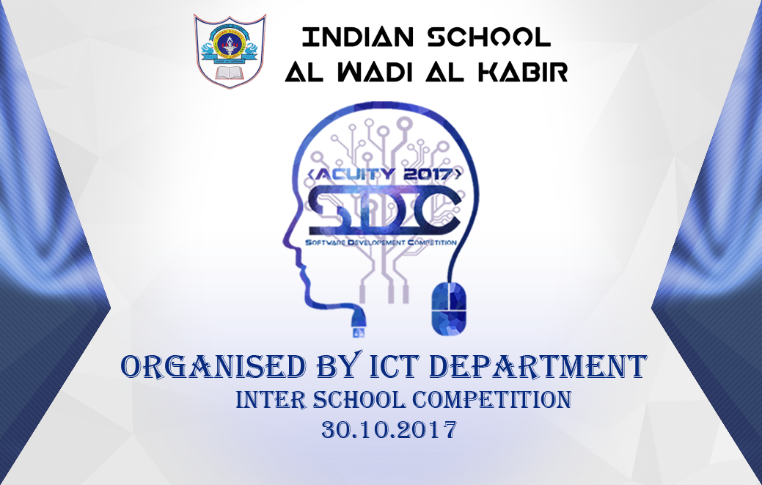 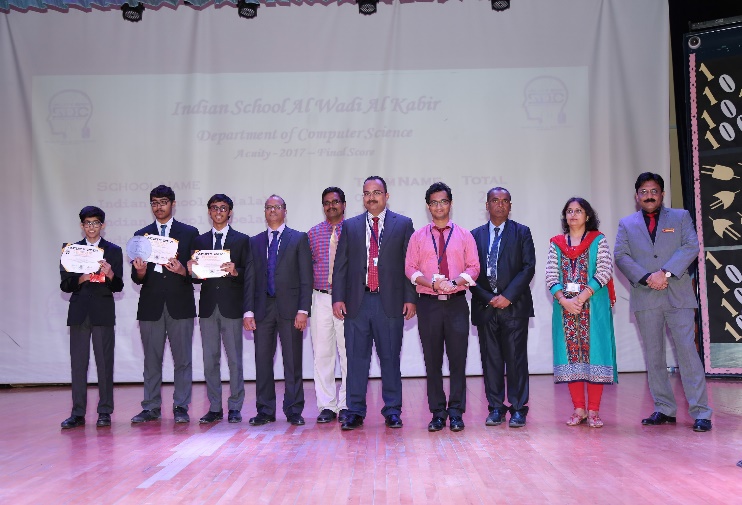 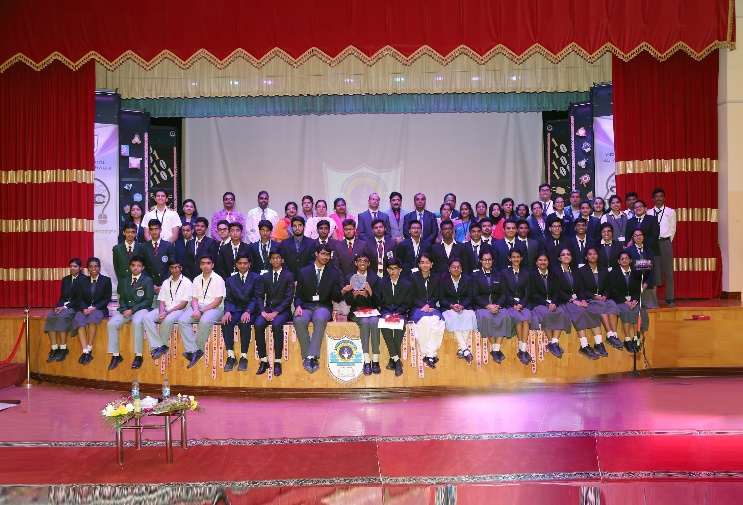 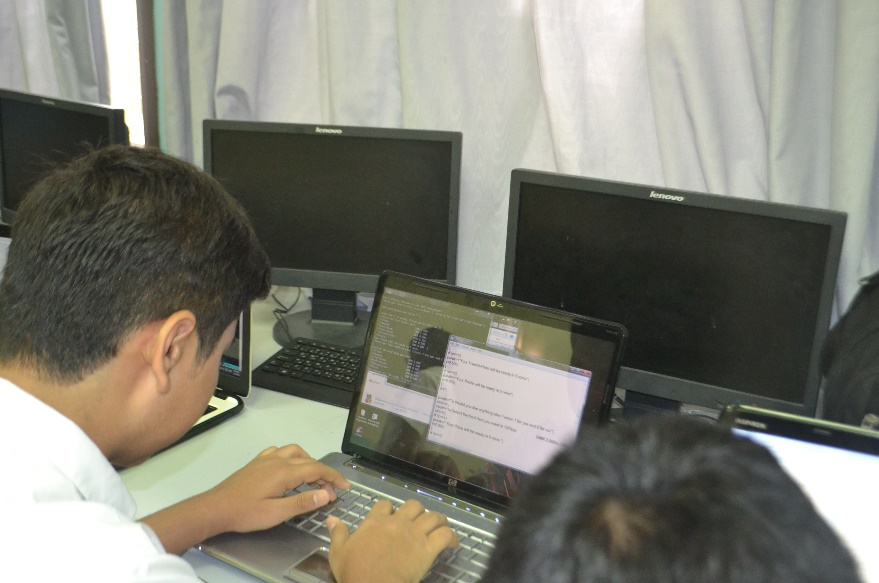 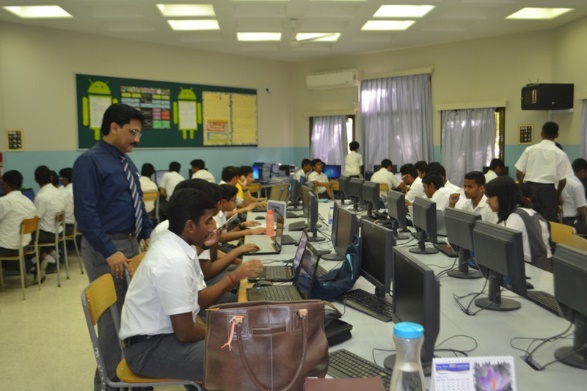 Talent Hunt Competition
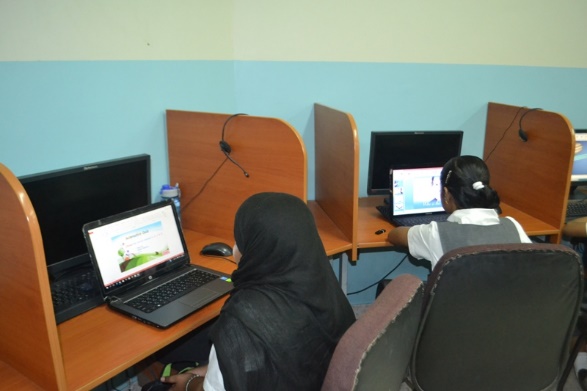 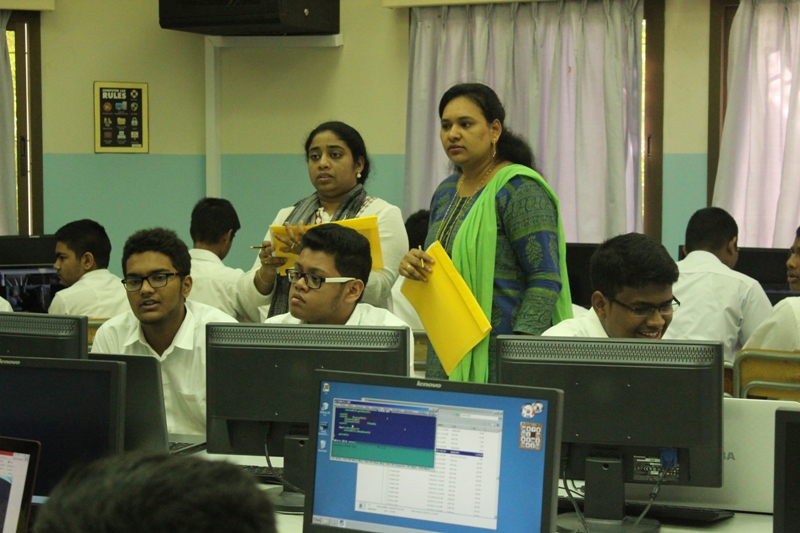 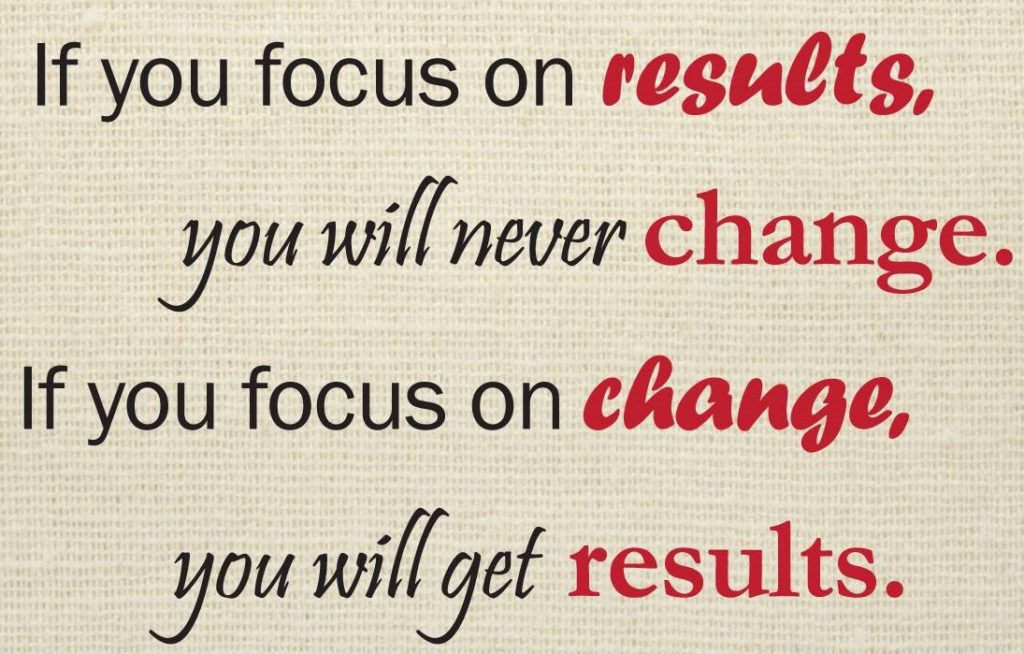 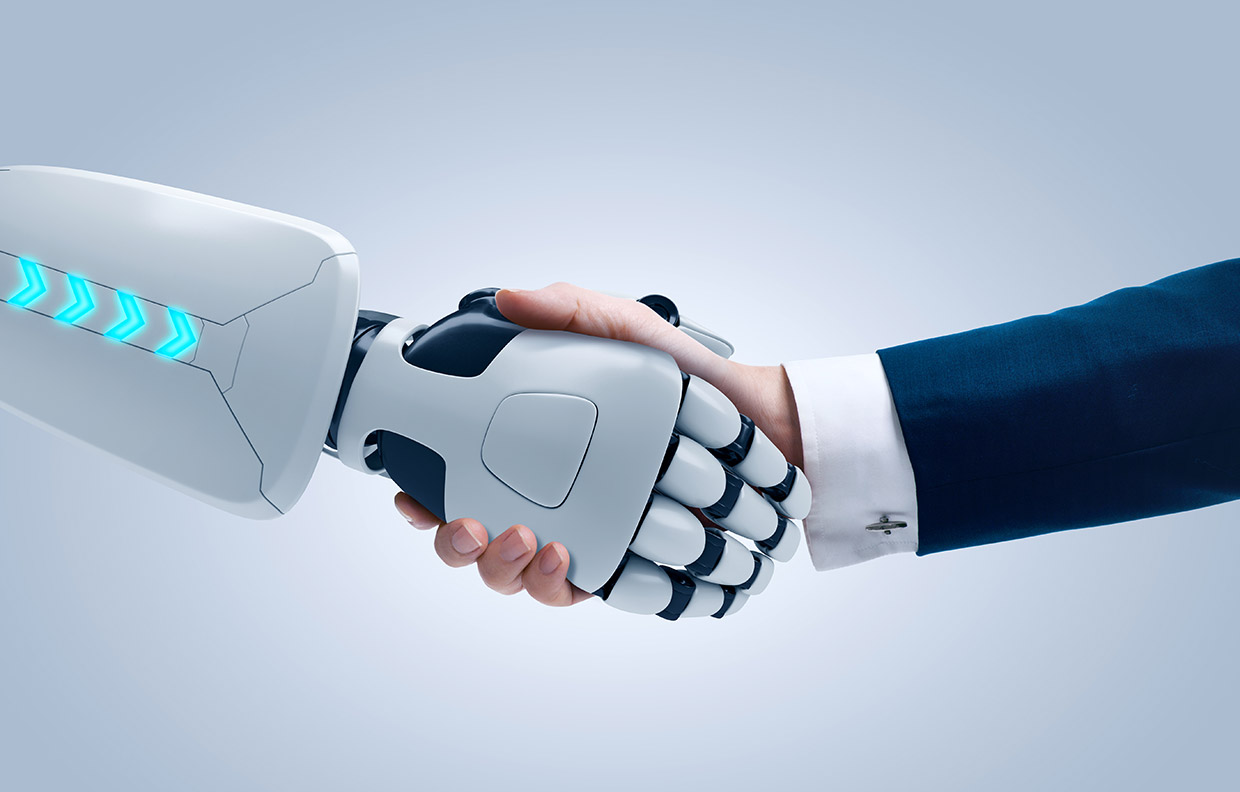 For Further details  click  on    www.iswkoman.com